基于数学实验的校本课程开发与实施的实践研究
开题论证汇报
常州市河海中学 钱程
2016年10月
1.研究背景
汇报内容
2.核心概念
3.研究内容
4.研究方法
5.研究步骤
6.预期成果
一、研究背景
1996年原国家教委颁发的《全日制普通高级中学课程计划(试验)》规定，学校应该合理设置本学校的任选课和活动课。近年来，课程多样化的趋势进一步加快，此次基础教育课程改革，国家根据教育目标规划课程计划，按照这一计划制定必修课的课程标准，把选修课的决策权交给地方和学校，并颁发了与之相配套的《地方和学校课程开发指南》，旨在建立自上而下和自下而上相结合的管理政策。在新课改要求下，全国几乎85%以上学校都开设有自己的校本课程一定程度上改善了以往基础教育课程高度统一的现状，增强了课程对地方、学校及学生的适应性。
我校研究背景
我校校本课程开设三年多来，数学校本课程一直处于探索和开发阶段。通过近几年的积累，已初步明确了校本课程的方向、课程目标和课程内容。在此基础上，我们想将数学校本课程进一步提升，做到精品化，因此我们想在实践的基础上进行研究，从而打造我校数学精品校本课程，提升数学组教研水平。
二、核心概念
数学实验是指为获得某种数学理论，检验某个数学猜想，解决某类数学问题，实验者运用一定的物 质手段，在数学思维活动的参与下，在典型的实验环境中或特定的实验条件下所进行的一种数学探索活动。
    校本课程（school—based curriculum）即以学校为本位、由学校自己确定的课程，它与国家课程、地方课程相对应。
二、核心概念
校本课程开发是指作为办学主体的学校，根据自己的教育思想、课程观念和具有的课程资源而自主进行的课程开发，它是以学校为基础，以国家和地方制定的课程纲要的基本精神为指导，学校成员、学生、家长、课程专家及社会人士多方参与，开拓课程资源，选择和改造教育教学内容，优化课程体系，从而合理有效地配置学校教育资源，满足本校所有学生学习需求，使学生获得尽可能完整全面的学习经验的一切形式的课程开发活动，是一个持续和动态的课程改进的过程。
二、核心概念
校本课程的实施是指将编制好的课程计划付诸实践的过程，是实现预期的课程理想，达到预期的课程目的，实现预期教育结果的手段。从其实施的过程看，它包括设置课程目标、设计课程方案、课程决策、实施课程和课程评估等环节。
三、研究目标
1．通过引导教师参与课程开发，转变教师的课程观念，激发教师的创造热情，在教育教学和研究过程中，逐步形成设计、实施和评估课程的能力，使教师主体性得到发展。
2．在具有综合性的校本课程的实施过程中，使学生系统地获得完整、全面而又丰富的学习经验，有效地构建全面和谐的素质结构，使其主体性得到更好的发展。
三、研究目标
3．初步形成一套基于数学实验，符合我校学生数学发展，独具特色且具有提升数学教学功能的校本课程。
4.通过研究和实践，进一步提高教师的理论素养，更新教育观念，提升教师的教科研水平和能力。
四、研究内容
1. 对校本课程教材开发现状进行研究（子课题1）。把开拓校本资源作为研究的突破口，对现行的校本教材内容进行拓展、改编和重组，合理利用已有教学资源开展校本课程；
2. 教学资源的开发与整合研究。寻求常态教学与校本课程的有机融合，以某一主题为中心开展研讨学习活动，合理配置教育资源，在国家课程研究的基础上，构建校本课程和国家课程的纽带；
目前校本课程的板块设计
板块1  数学主题阅览
板块2  数学探究
板块3  数学制作与设计
板块4  数学实验
板块5  数学调查
板块6  数学应用
四、研究内容
3.对校本课程教学方法进行研究。采用实践——评估——开发的课程开发模式，开发并实施综合性的校本课程，构建基本的校本课程教学模式，从而促进教师主体性发展，使教师成为课程的研究者、开发者与实施者，提高教师主动诠释课程、开发课程的能力； 
4.校本课程教学有效性研究（子课题2）。研究数学实验下的校本课程对学生数学能力的提升情况。
5.校本课程开发、利用和管理的评价体系研究（子课题3）。
6.校本课程开发培训研究。建立以课程开发为依托的教师校本培训体系。
五、研究方法
（1）文献研究法：查阅与本研究有关的国内外文献资料，并进行充分检索、分析和利用，为确定本课题的研究奠定理论基础和研究方向。
（2）调查研究法：采用问卷和访问调查表，对教师教育教学现状及当前校本课程情况进行调研，以便在实践构建中增强针对性。
五、研究方法
（3）课例研究法。借助一些课堂教学案例深刻描述，以故事或事件的方式呈现课堂教学中一些典型的师生行为表现和情感的状态，追踪课堂教学效果，整合教学资源，形成教学文本。
（4）行动研究法。教引导教师对校本课程的开发及实施过程遇到的困惑和问题作为研究对象，然后进入研究现场，进行观察，访谈，整理分析资料，提炼研究成果或自我反思以及后思后的行为跟进，以此循环并在过程中调整研究措施，探索实践规律，通过撰写自己的故事、相关课例与案例等分析，形成研究成果。
六、研究步骤
1.准备阶段：2016.5——2016.8
启动、筹备、学习理论、组织问卷调查、讨论、论证、确定方案。
（1）成立课题研究组。  
（2）完成数学实验下的校本课程开发及利用的现状调查。  
（3）对相关人员进行校本课程开发和利用的校本培训。
目标：完成子课题1：对校本课程教材开发现状进行研究
六、研究步骤
2.实施阶段：2016.8——2017.8分二步实施
第一步：2016.8——2017.1
（1）制定校本课程开发和实施方案。
（2）确定学校校本课程教学内容，形成校本课程纲要。（课程目标）
（3）实施行动研究开发校本课程，全面实施方案，深入展开研究，开发出学校的校本课程。
目标：完成子课题2：校本课程教学有效性研究。
六、研究步骤
2.实施阶段：2016.8——2017.8分二步实施
第二步：2017.1——2017.8
（1）对校本课程开设实施的实践进行反思、评价、修改、完善。
（2）构建校本课程开发、利用和管理体系。 
目标：完成子课题3：校本课程开发、利用和管理的评价体系研究。
六、研究步骤
3.总结阶段：2017.8——2019.4
 反思研究过程，整理相关资料，撰写研究总结报告。
目标：（1）完成“基于数学实验的校本课程开发和实施的实践研究”研究总结报告。
（2）整理编辑校本课程开发与实施成果集。
七、预期成果
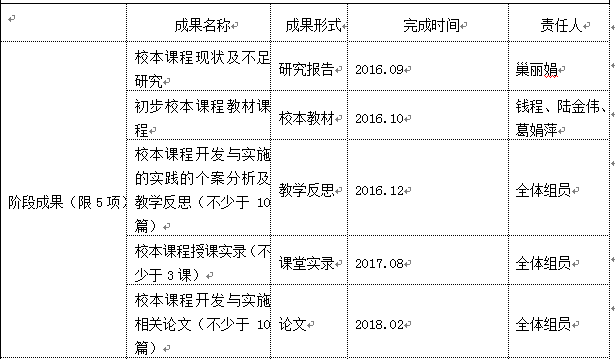 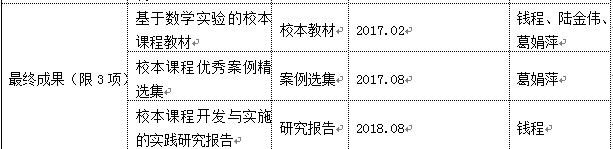 敬请批评指正，
    谢谢！